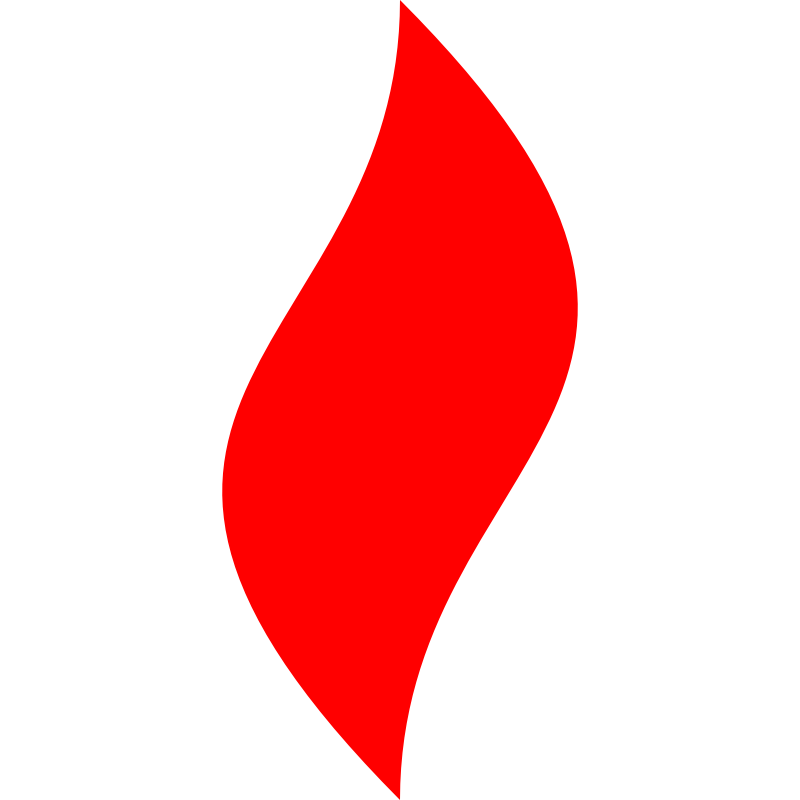 点燃
品牌私域运营中心
8月KOC发文冲刺的复盘
   部门：   项目三部
姓名：   张彦莎
花名：       九宫
最专业的品牌私域运营服务商
帮你管理最有价值的用户资产
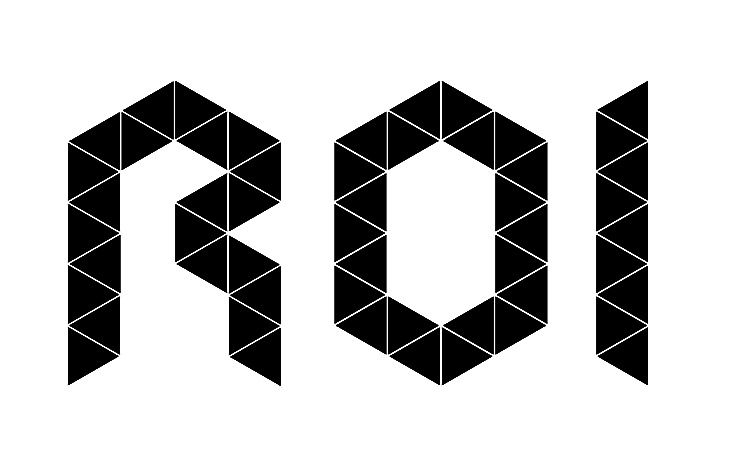 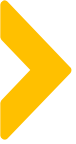 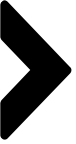 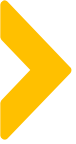 目录
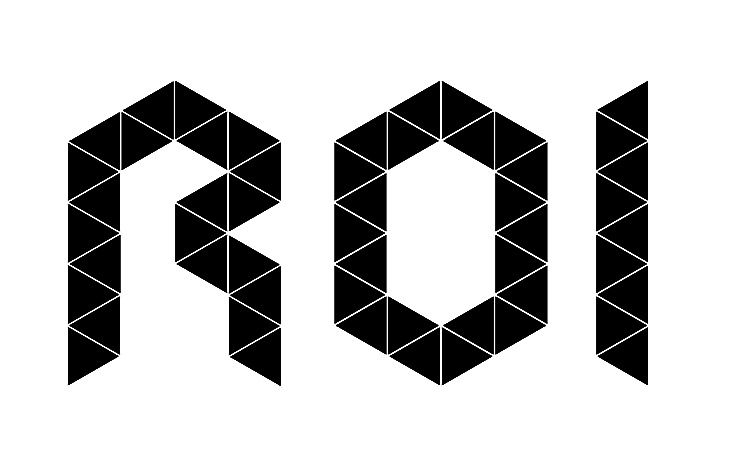 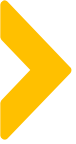 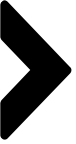 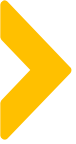 案例概述
背景
8月目标1000篇
最后一周还剩下500篇目未完成

现状：
1、每月只有5.5%的发文过的KOC会继续发文
2、慕斯全量招募做过很多回点对点，该参与的大部分已经参与

如何冲刺？
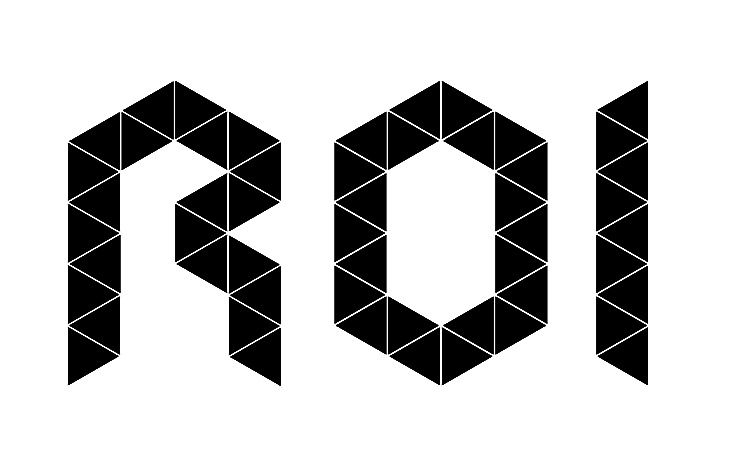 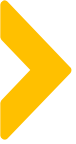 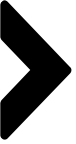 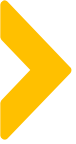 案例概述
手动拉群问题

耗时长（系统操作需要先打标签，并且会遇到限制）
海报拉群只需要1、2天可以全量
手动拉群一个人半天只可以点2000-3000人

手动拉群优势

进群率高、流失率低
手动拉群老粉进群率7%
海报拉群老粉进群率1%

手动邀请比海报拉群整体删粉率低
策略1

新粉第三天KOC招募由海报改为手动拉群触达
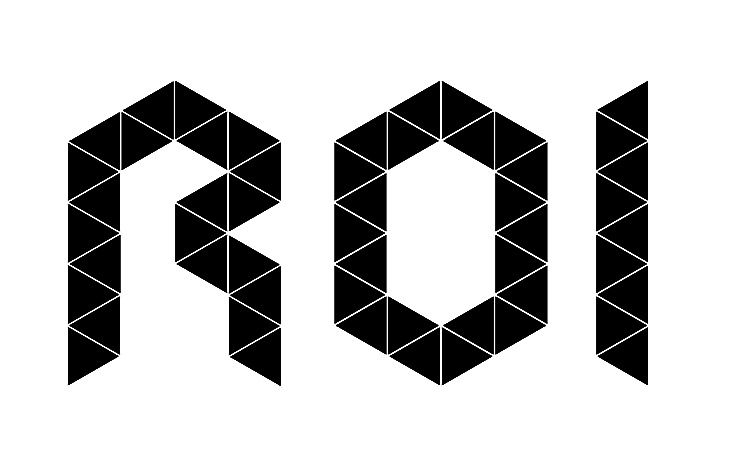 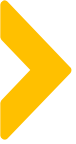 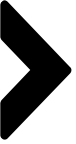 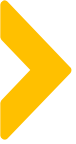 案例概述
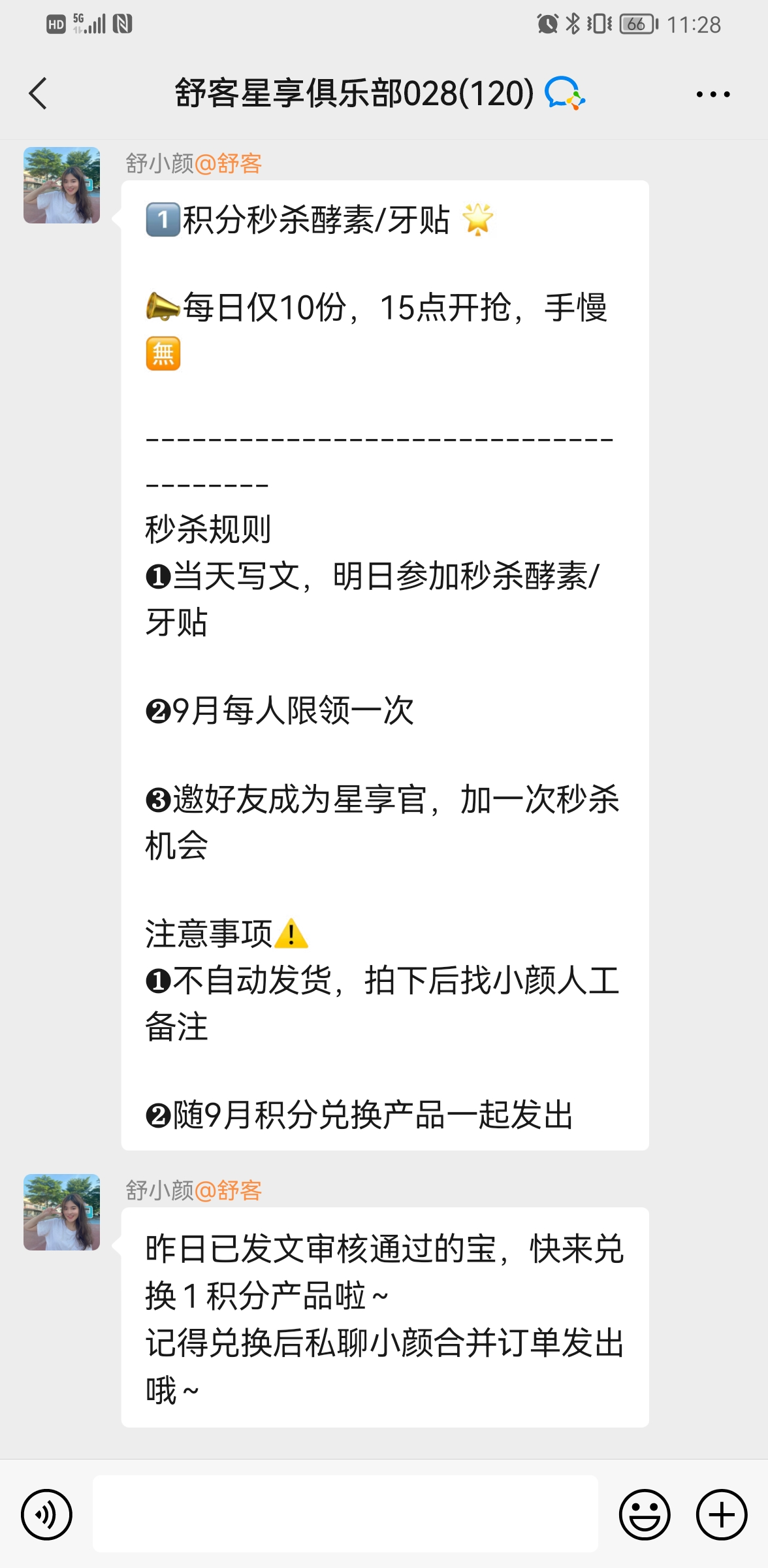 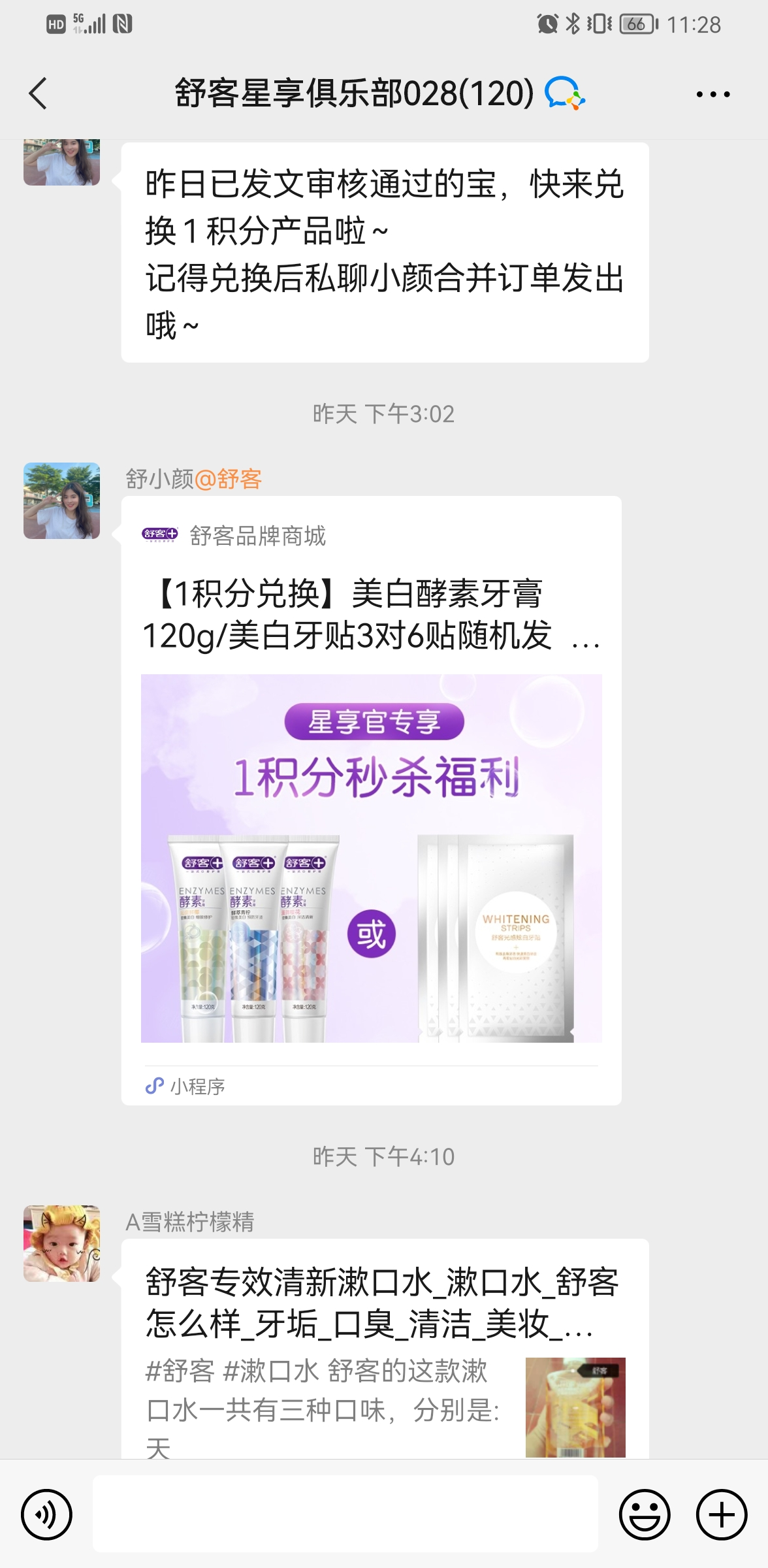 策略2

1积分兑换

1、提前补偿，先易后难
2、先“得到”，再续发文
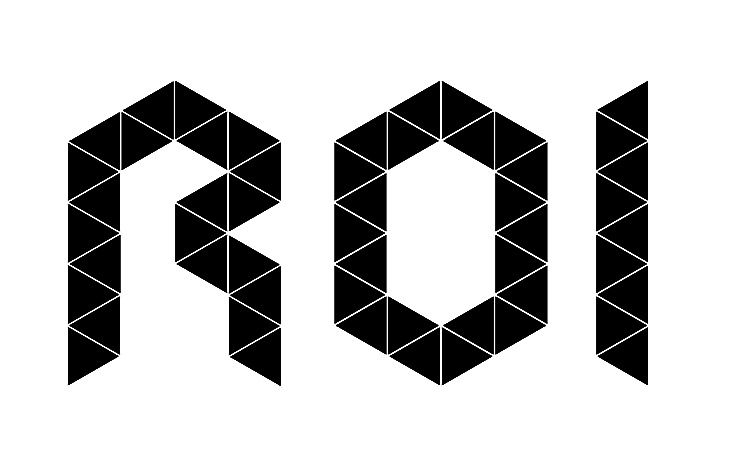 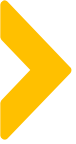 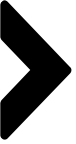 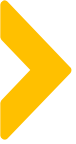 案例概述
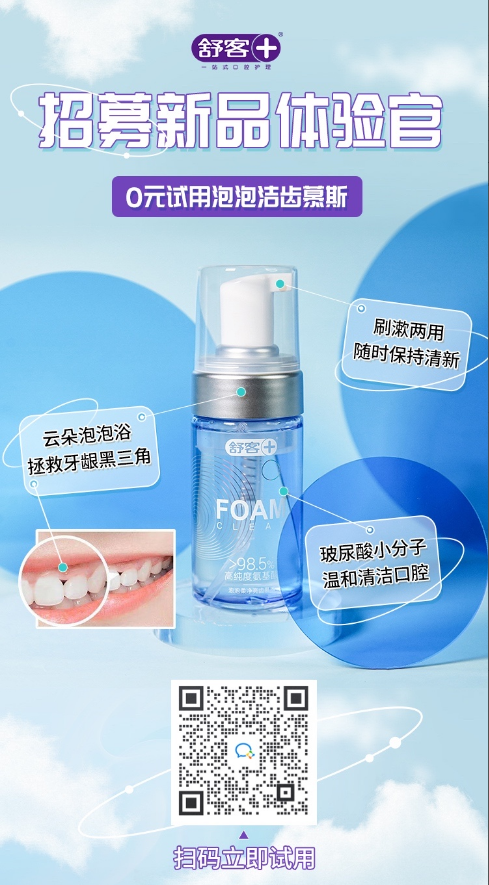 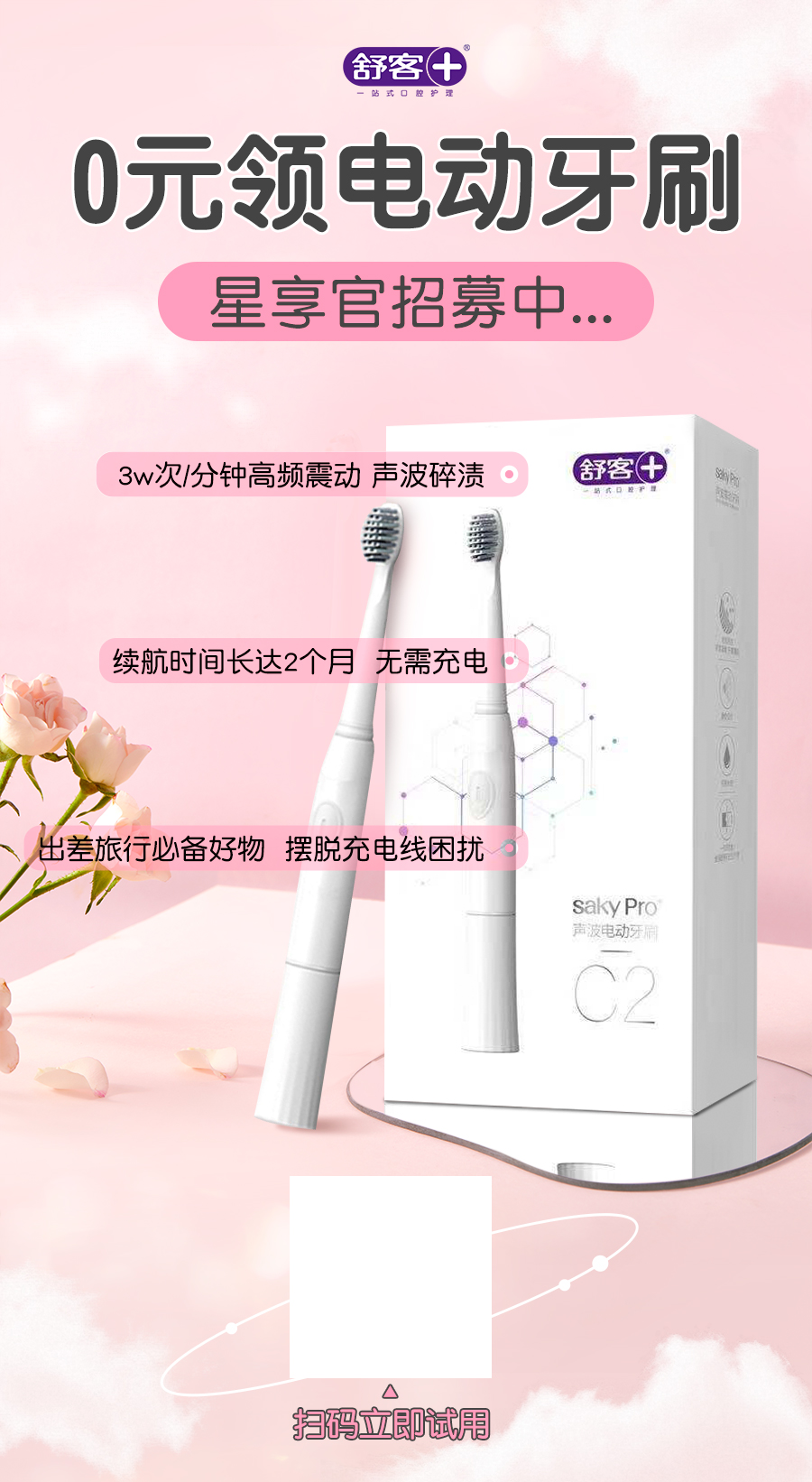 策略3

更新招募利益点和海报再次全量招募
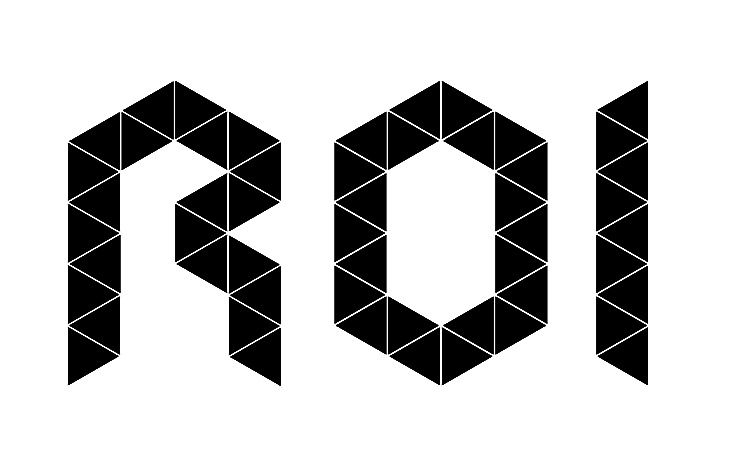 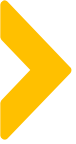 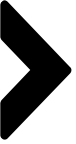 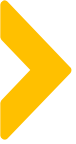 案例概述
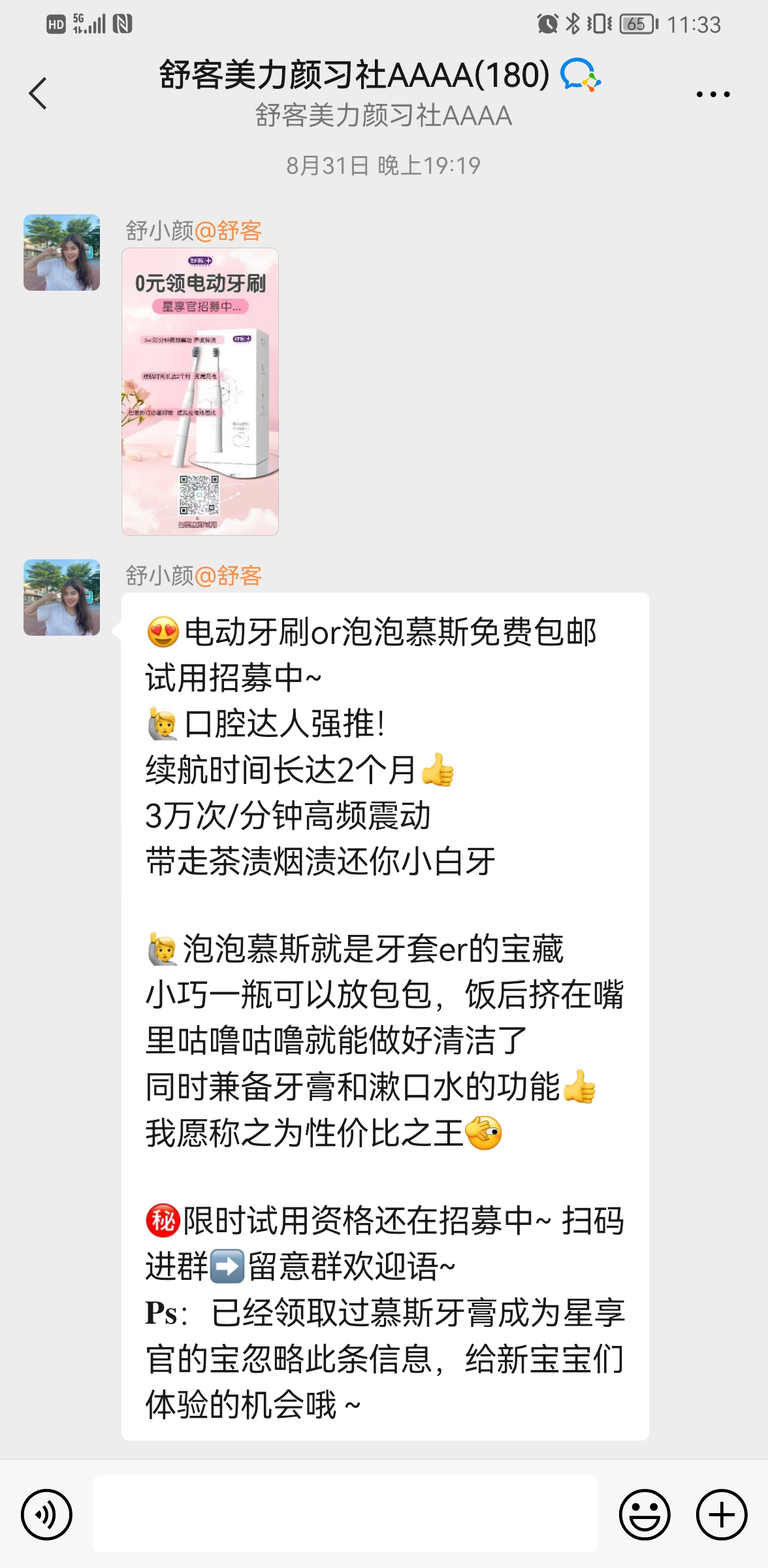 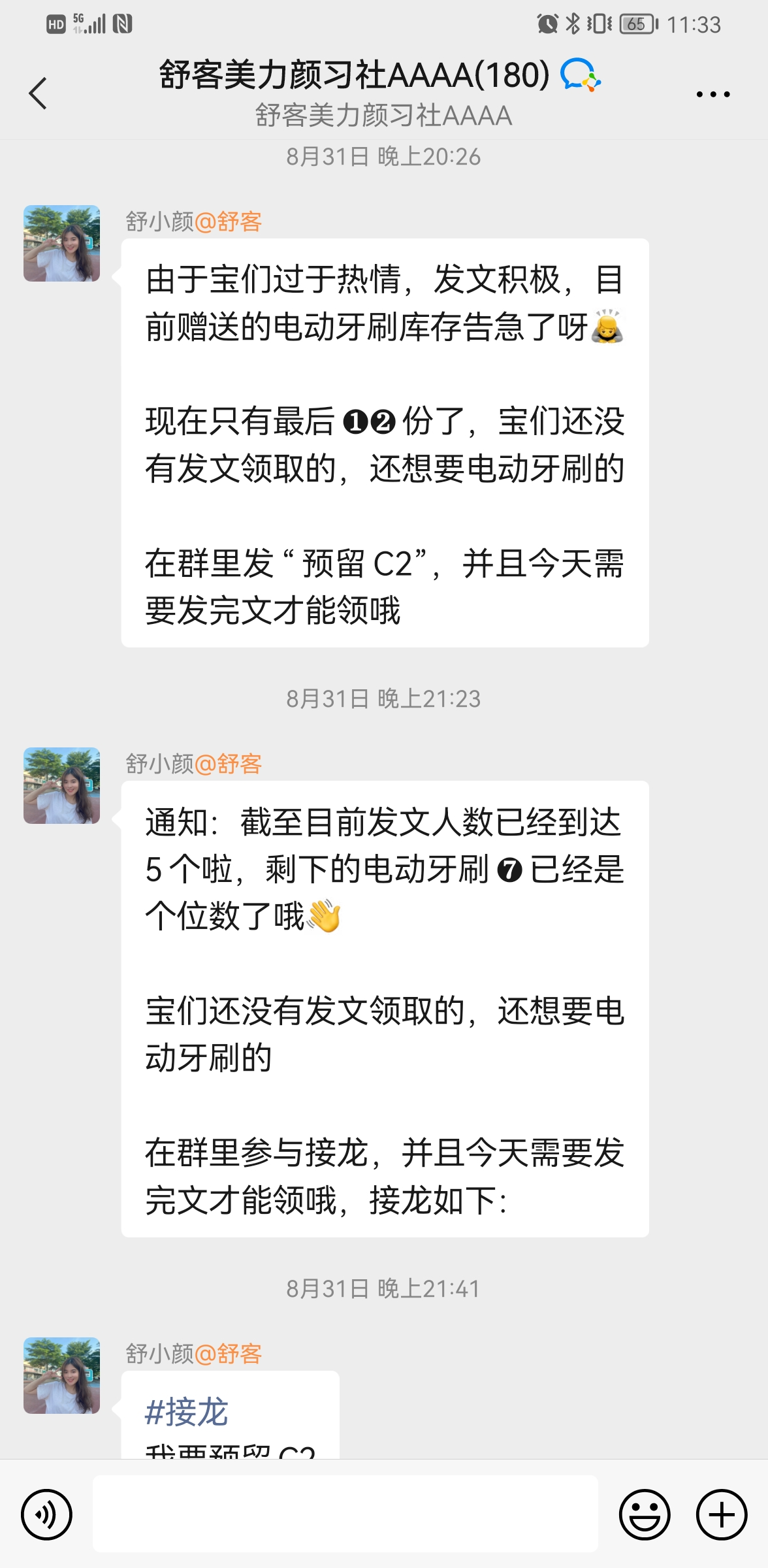 策略4

最后6小时普通群数量倒计时再招募

当晚下班时还差36篇
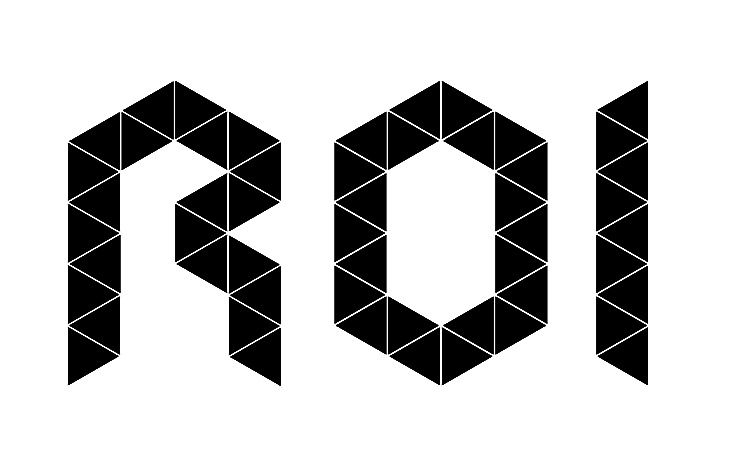 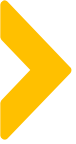 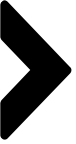 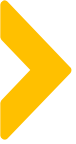 案例概述
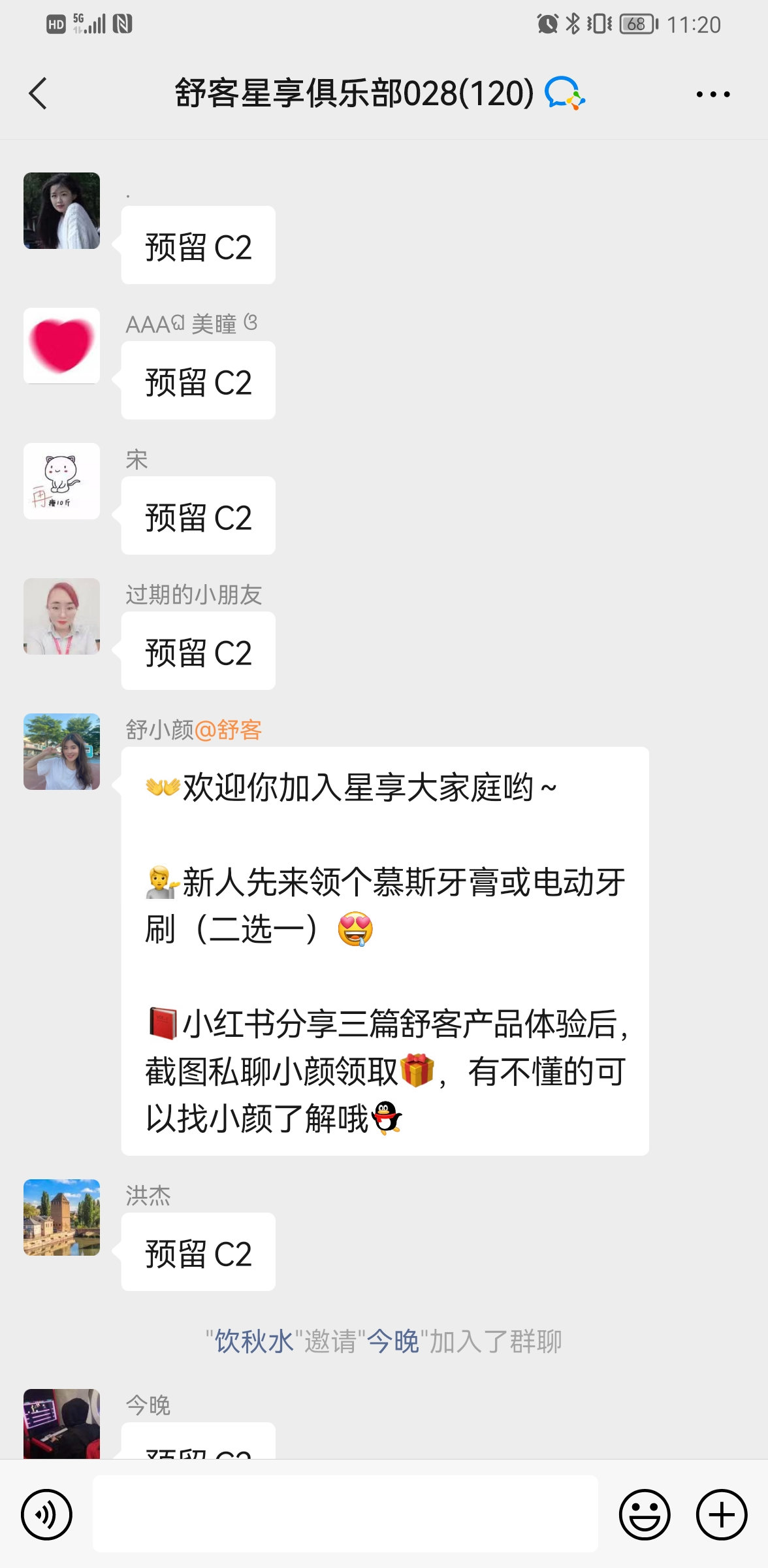 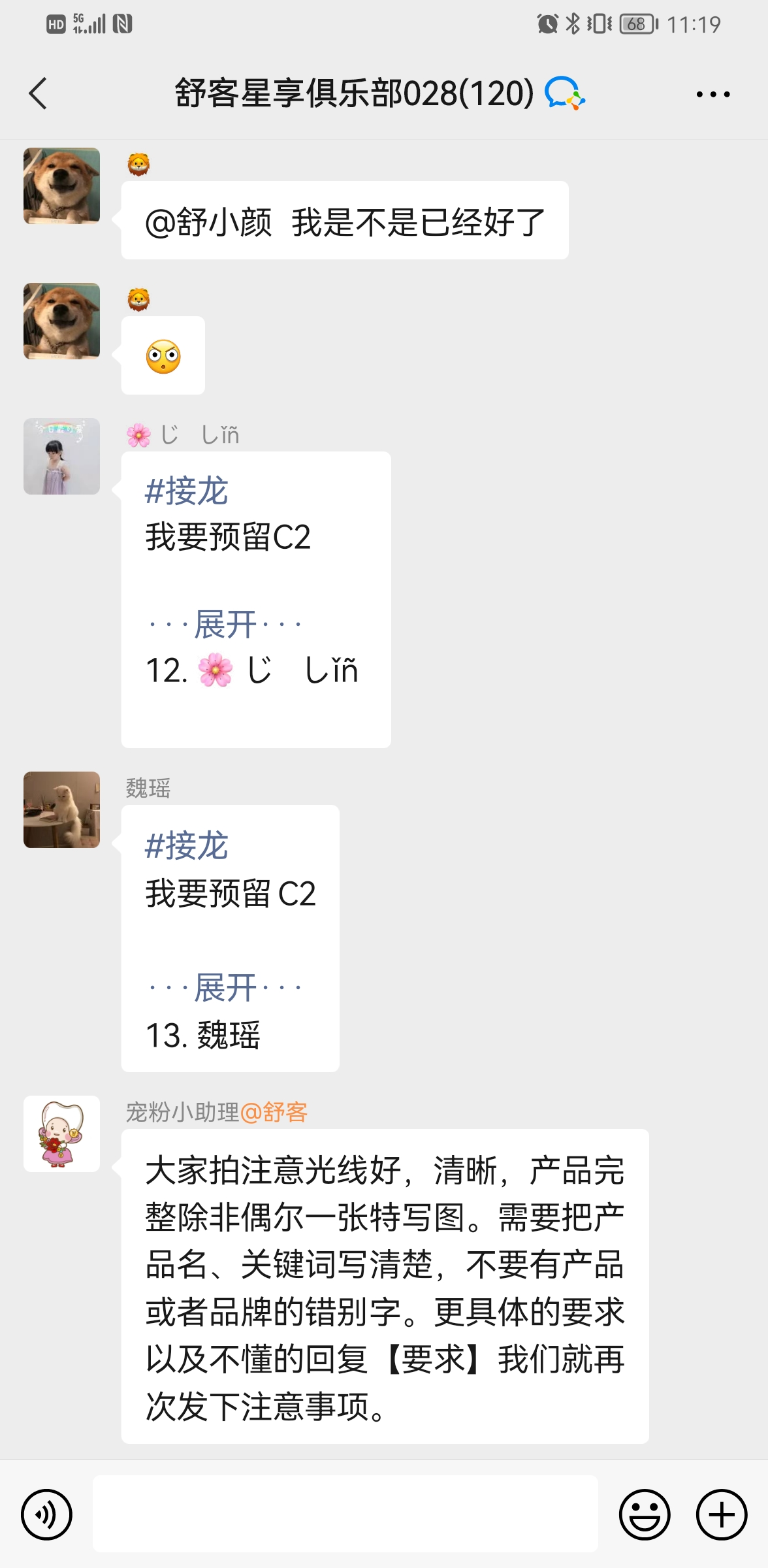 策略5
群内接龙，文章占位
强调时间、份数、排队人数制造氛围
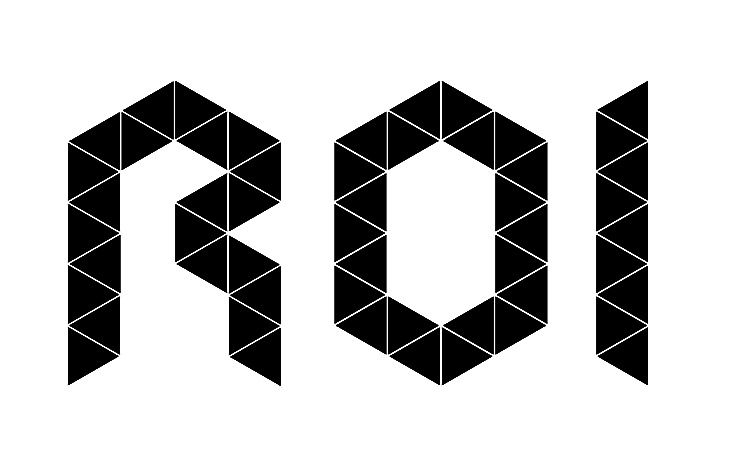 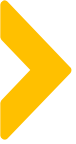 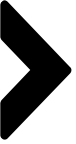 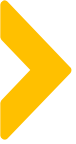 案例概述
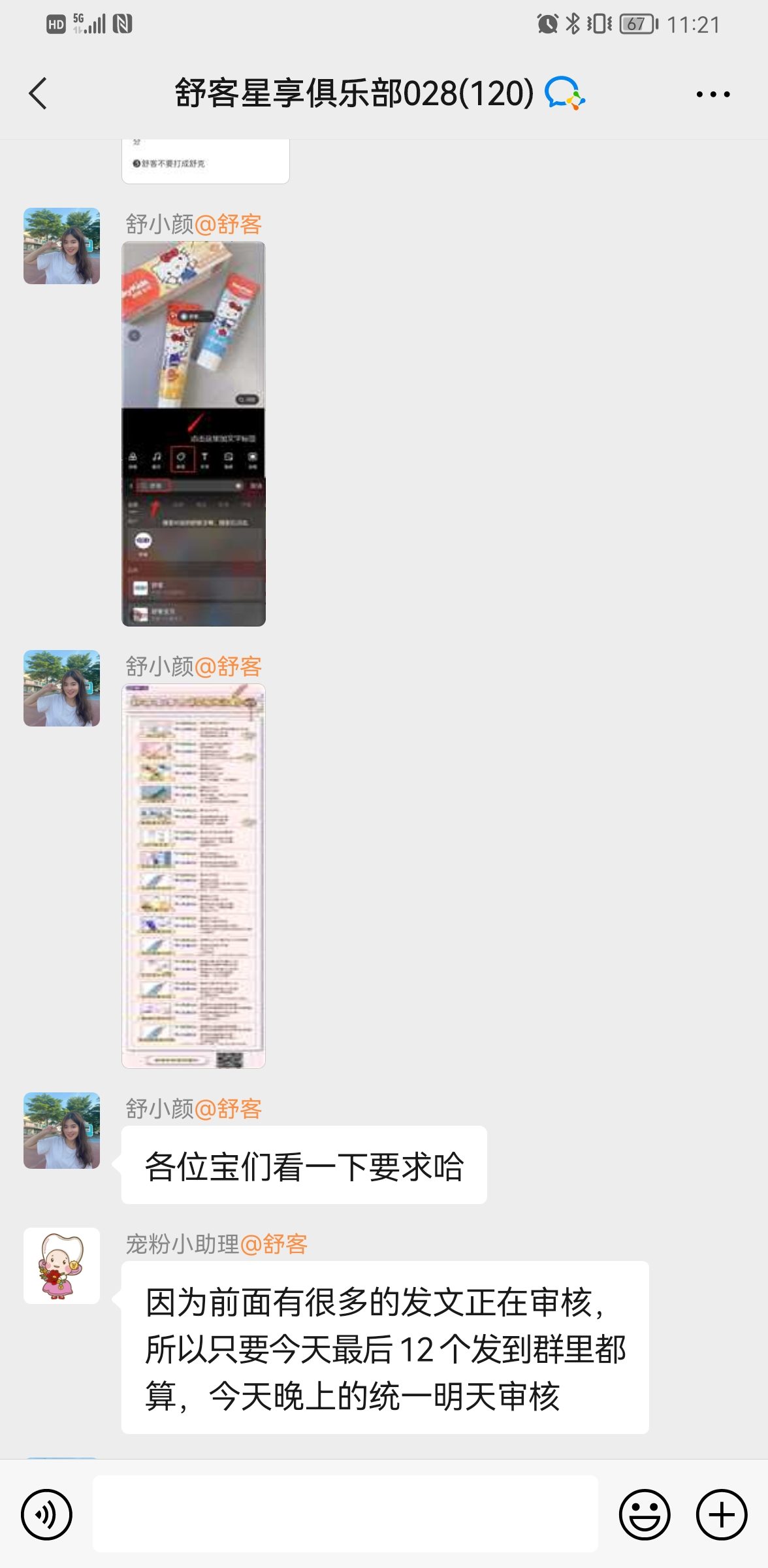 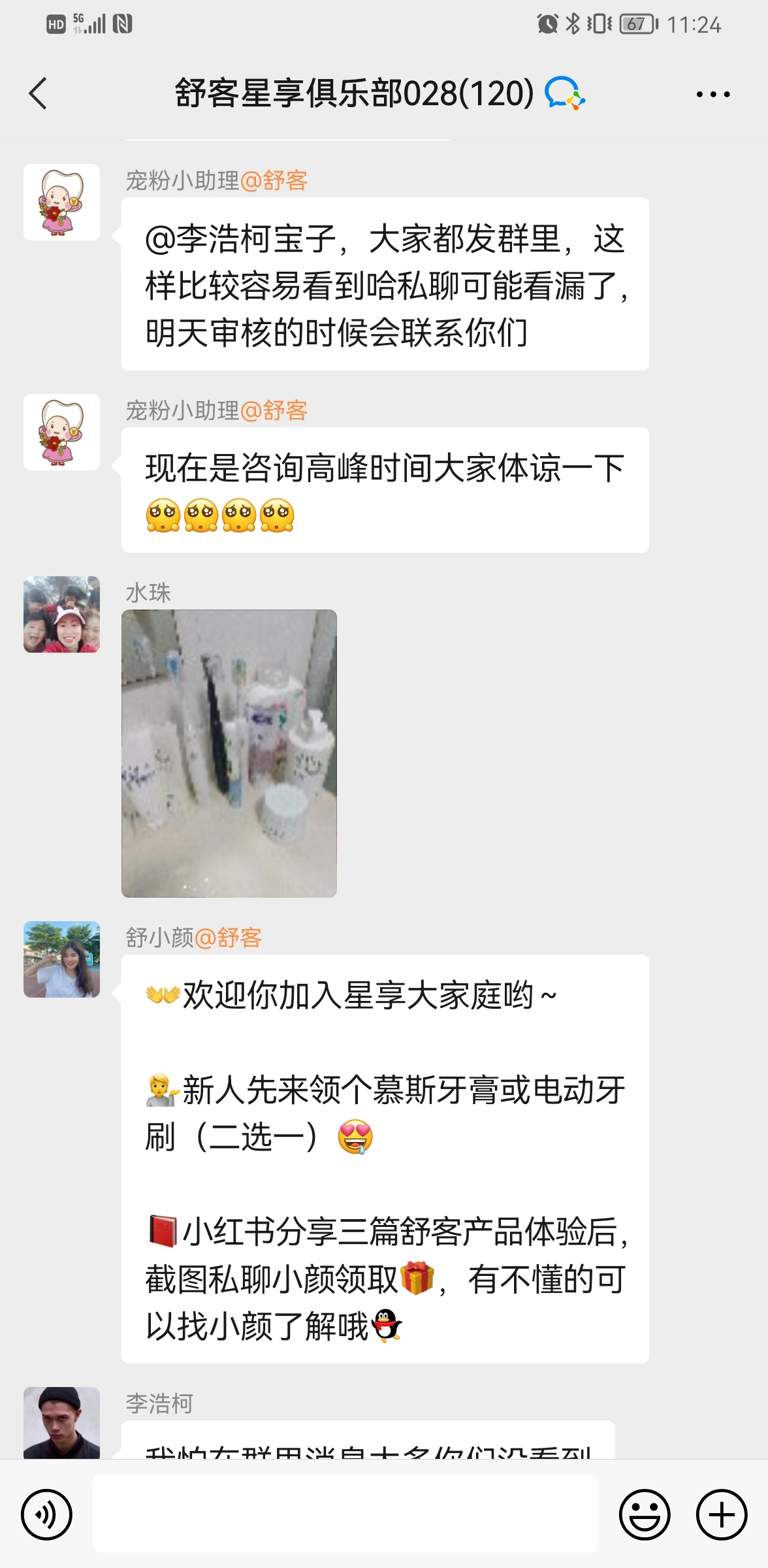 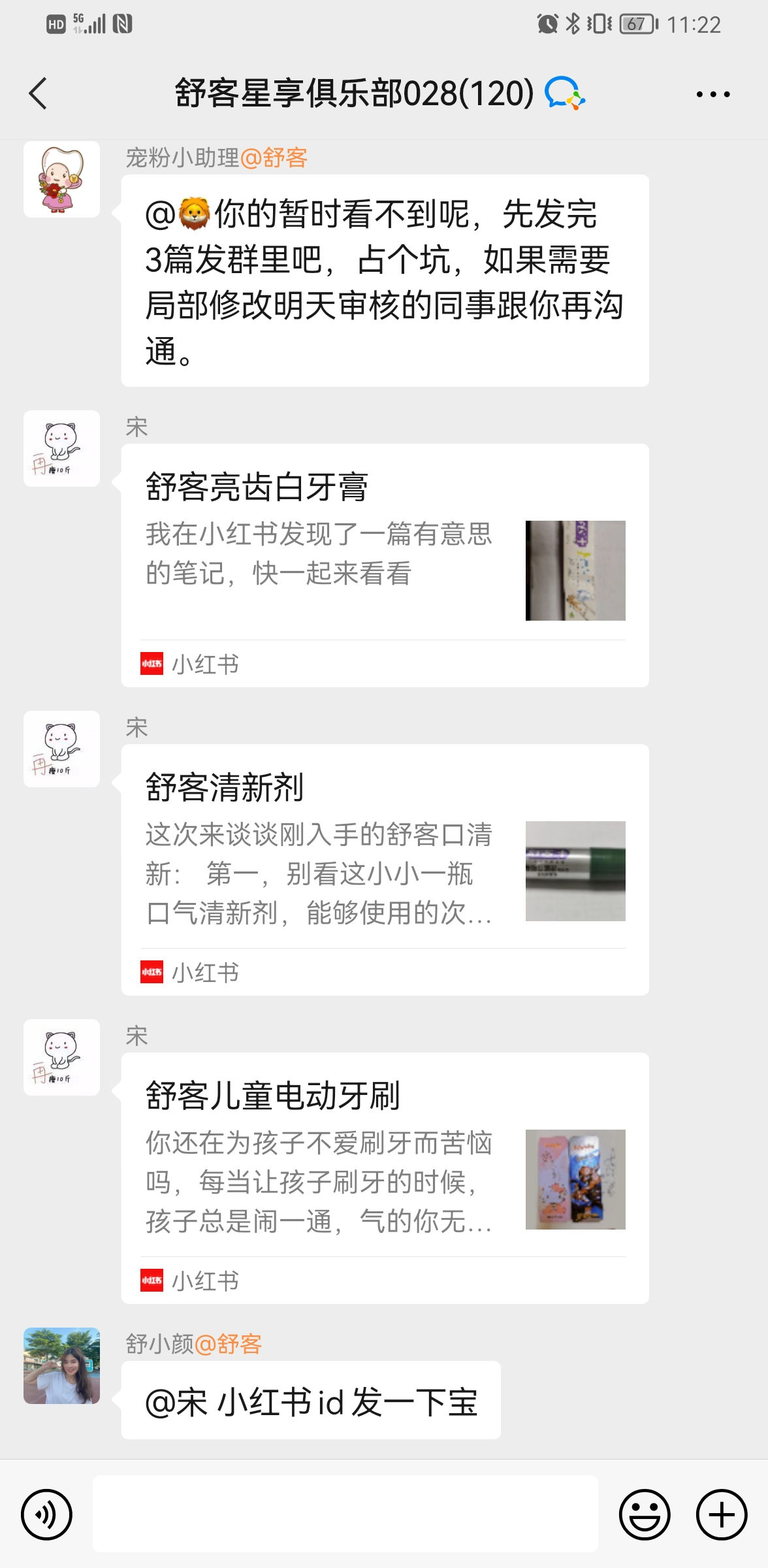 策略6
压缩时间，放大效果
1、审核延时，规则前置滚动
2、私聊一律群内回复


最终当晚完成50+篇
达成1000篇目标
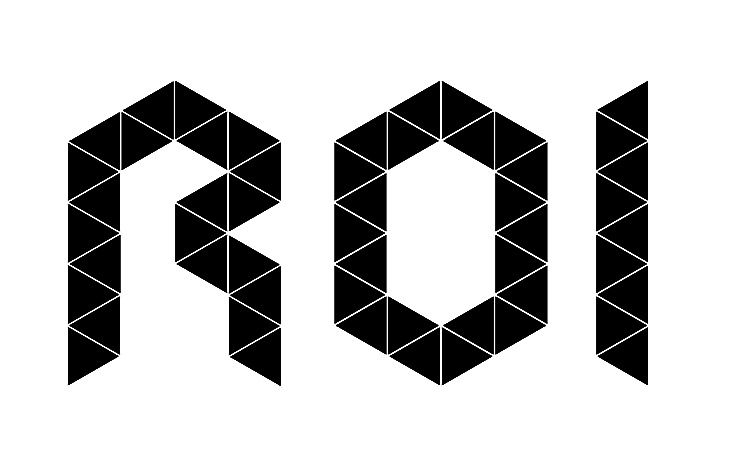 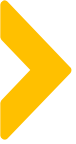 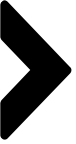 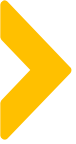 案例中待优化点及改善方案
链接拉群的技术性问题

1、拉群效率
2、不重复进群
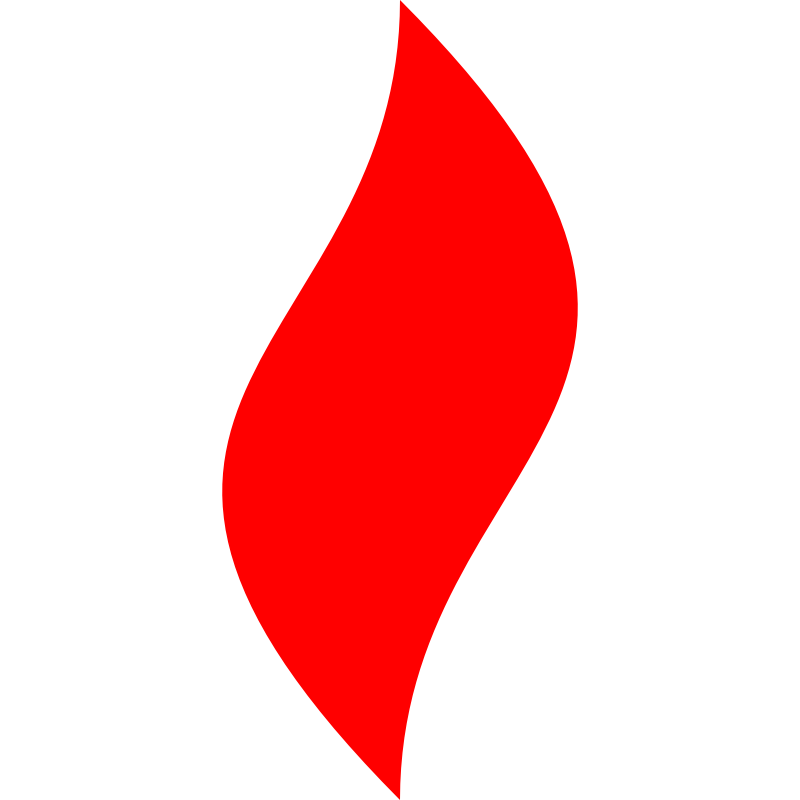 点燃
品牌私域运营中心
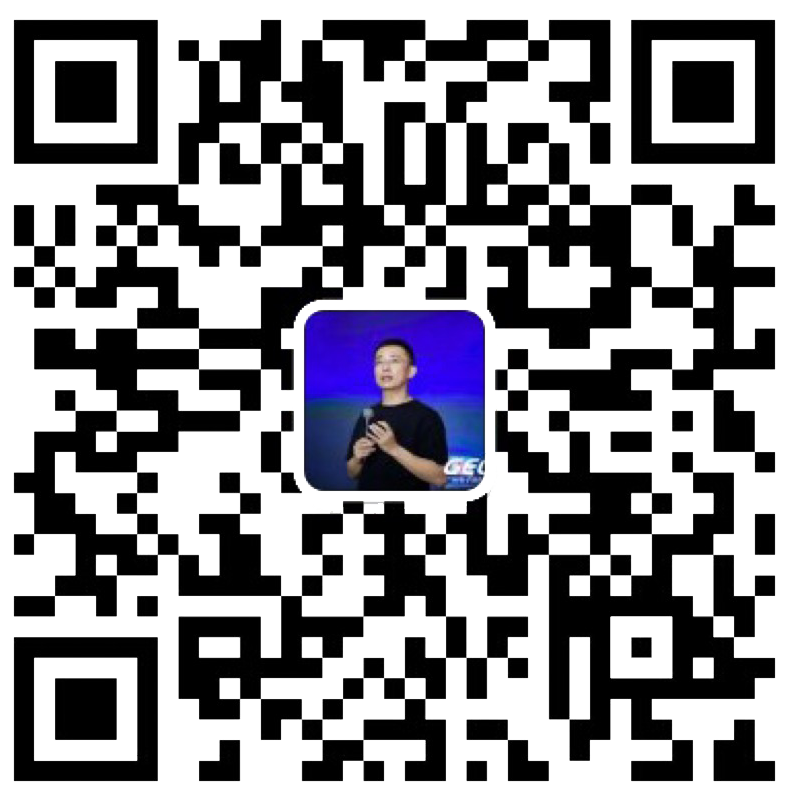 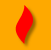 最专业的品牌私域运营服务商
帮你管理最有价值的用户资产
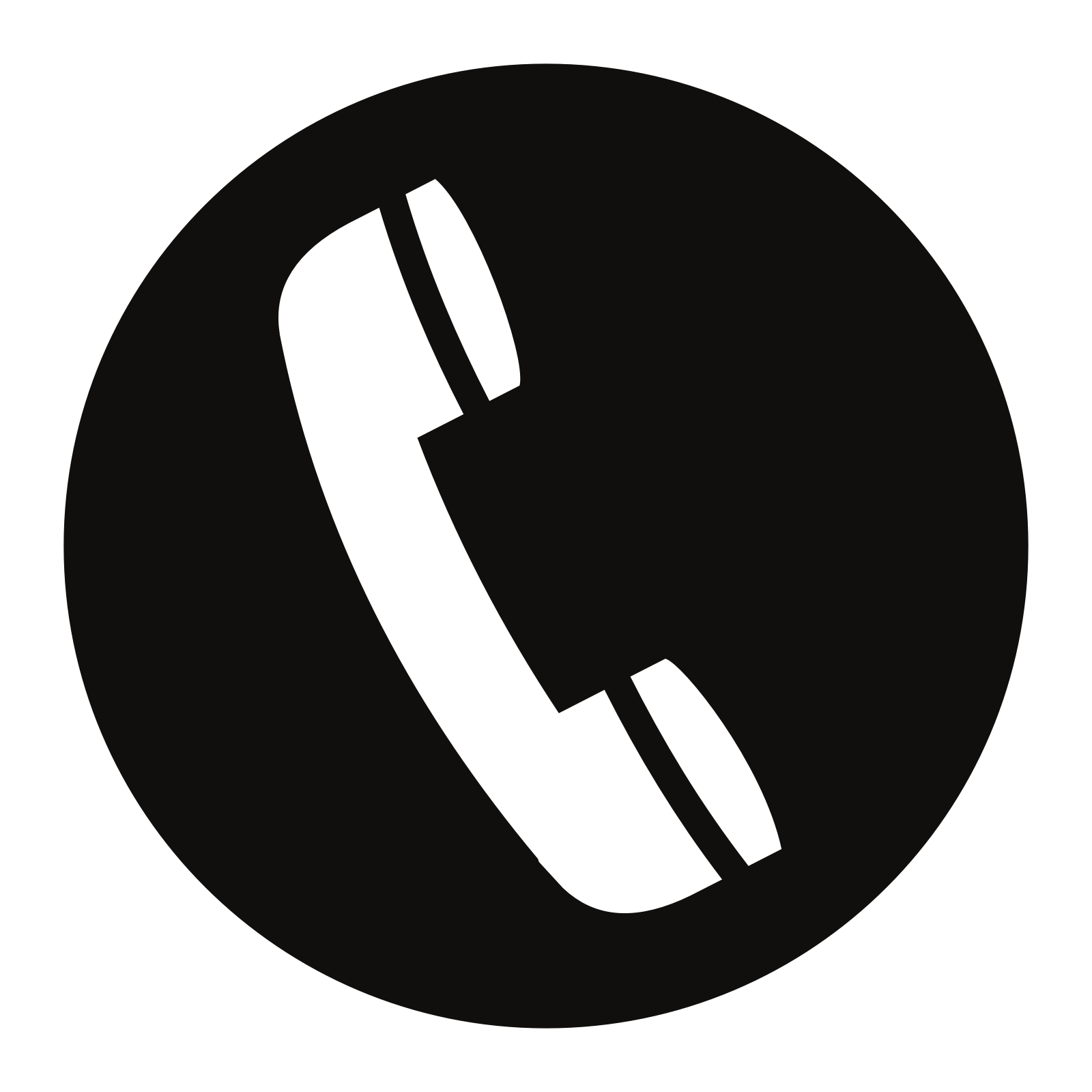 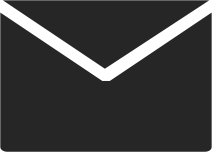 Wei Zi Jun
+86   139  0227  0098
WeChat
510970969@qq.com